Support de cours pour enseignants d’Architecture et de Génie Civil
Module 9 :
Assemblage & Fabrication des aciers inoxydables
1
Contenu
Assemblage
Fabrication
2
1 - AssemblageProcédés d’assemblage applicables : tous !
3
Soudage à l’arc
Avantages du soudage à l’arc
Limites du soudage à l’arc
Les caractéristiques des soudures sont celles du métal recuit
Donne les assemblages les plus résistants
Peut être exécuté à l’atelier et même sur chantier 
Peut assembler des éléments minces et épais de toutes formes
Peut assembler des métaux semblables ou dissemblables (habituellement de l’acier au carbone avec un choix correct du métal d’apport)
Bonne résistance à la fatigue et aux chargements cycliques
Même résistance à la corrosion et à la chaleur que le métal de base recuit
Pas possible avec toutes les nuances
Exige des procédures et des opérateurs qualifiés
Peut provoquer des distorsions dues à la chaleur
Des traitements post-soudage sont nécessaires pour une bonne finition (sablage par exemple)
Perte de caractéristiques mécaniques dans le cas de produits laminés à froid
4
Soudage à l’arc
Vidéo : polissage d’une soudure
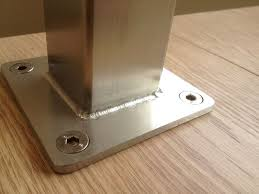 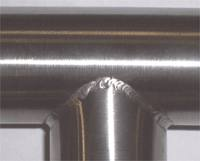 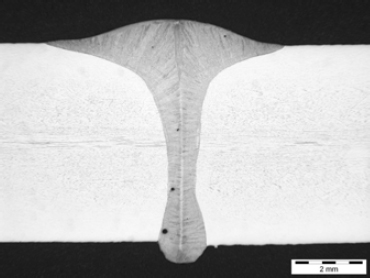 5
Fixations mécaniques
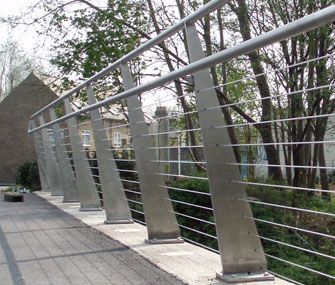 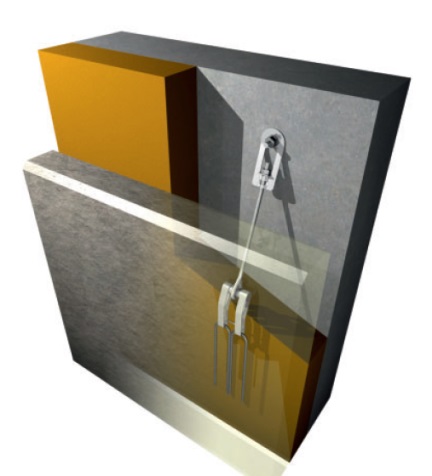 Avantages des fixations mécaniques
Peuvent être démontées
Idéales pour construire sur site
Rapides
Ne demandent pas de personnel qualifiés
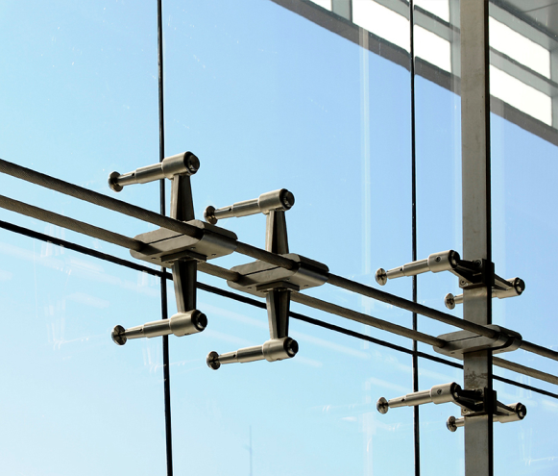 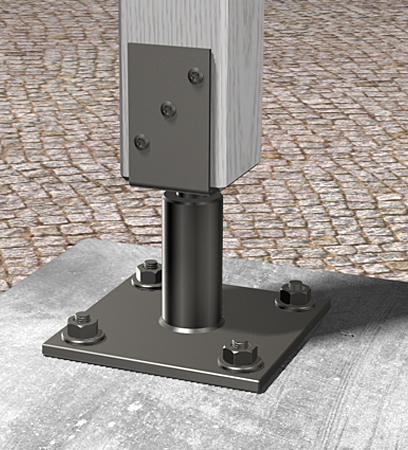 Limites des fixations mécaniques
Ne sont pas aussi résistantes que les soudures
Peuvent provoquer des crevasses (voir le Module 5 concernant la résistance à la corrosion)
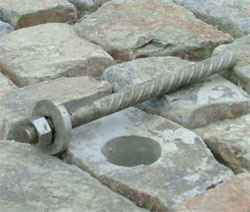 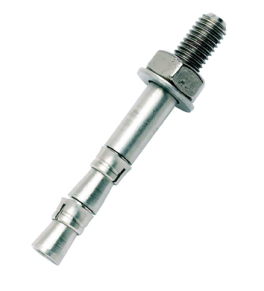 Sélection du type de fixation approprié:
L’Institut Allemand des Techniques de Construction a publié des recommandations pour la sélection des fixations selon la sévérité de leur environnement d’utilisation. Merci de vous reporter à la Référence 4 (Classes d’exposition) et au Tableau 8 (Nuances d’inox par classe)
* Deutsches Institut für Bautechnik (DIBt)
6
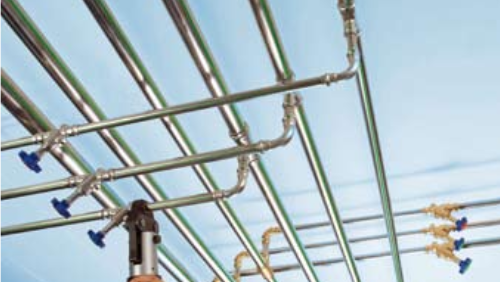 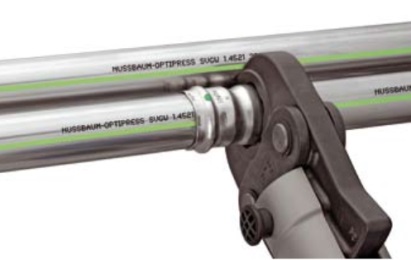 Sertissage(procédé utilisé seulement pour les tubes)
Avantages du sertissage
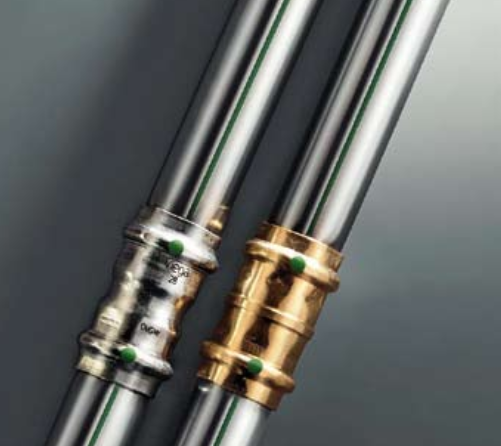 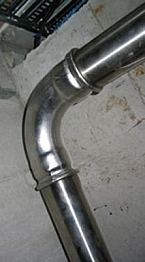 Étanchéité parfaite aux liquides et aux gaz
Rapide
Sans flamme
Surfaces parfaitement propres
N’exige pas une main-d’œuvre qualifiée
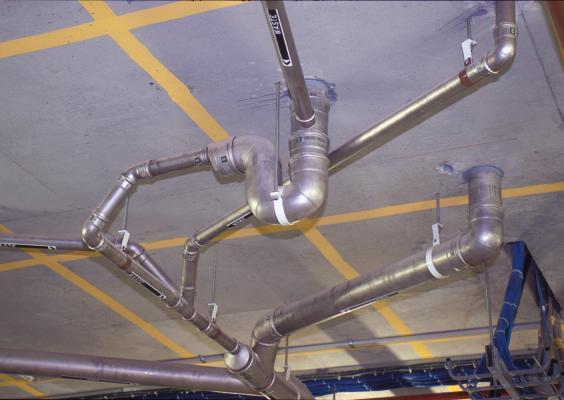 Limites du sertissage
Ne peut pas être démonté
Exige des manchons adaptés à chaque diamètre de tube
7
Collage
Avantages du collage
Limites du collage
Réalise un assemblage presque invisible
Améliore l’apparence du produit
Donne une distribution de contrainte uniforme et une plus grande surface d’appui
Assemble des éléments minces et épais de toutes formes 
Assemble des métaux de même nature ou de nature différente 
Minimise ou évite la corrosion électrochimique (galvanique) entre métaux différents 
Bonne résistance à la fatigue et aux charges cycliques
Fournit des joints aux contours lisses
Rend les joints étanches face à des environnements variés
Isole contre le transfert de chaleur et la conduction électrique
Ne crée pas de distorsions dues à la chaleur
Amortit les vibrations et absorbe les chocs
Offre un rapport résistance/poids attractif
Est souvent plus rapide ou moins onéreux que les fixations mécaniques
L’examen visuel de la zone collée n’est pas possible
Exige une préparation soignée des surfaces, souvent avec des produits chimiques agressifs
Peut nécessiter des temps de séchage longs, particulièrement à basse température
Peut nécessiter des systèmes de maintien, de serrage, des fours et des autoclaves, non nécessaires généralement pour les autres méthodes d’assemblage
Ne doit pas être exposé à des températures d’utilisation supérieures à 180°C environ
Exige une méthodologie de contrôle rigoureuse, incluant une propreté stricte pour la plupart des adhésifs
Dépend de l’environnement auquel il sera exposé
8
Applications de techniques de collage
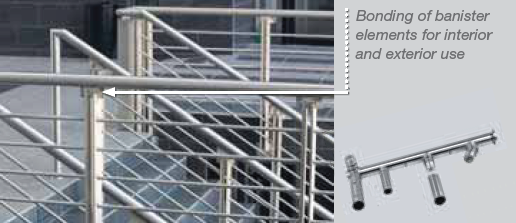 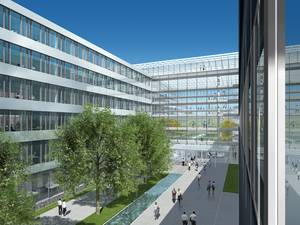 9
[Speaker Notes: http://www.delo.de/fileadmin/upload/dokumente/en/broschueren/Structural_Bonding.pdf
http://www.thyssenkrupp-nirosta.de/en/news/news-archive/show/browse/2/article/first-use-of-adhesive-bonding-to-attach-stainless-steel-facade-panels-to-outer-building-walls/76/]
Choix des adhésifs pour collages structuraux [11]
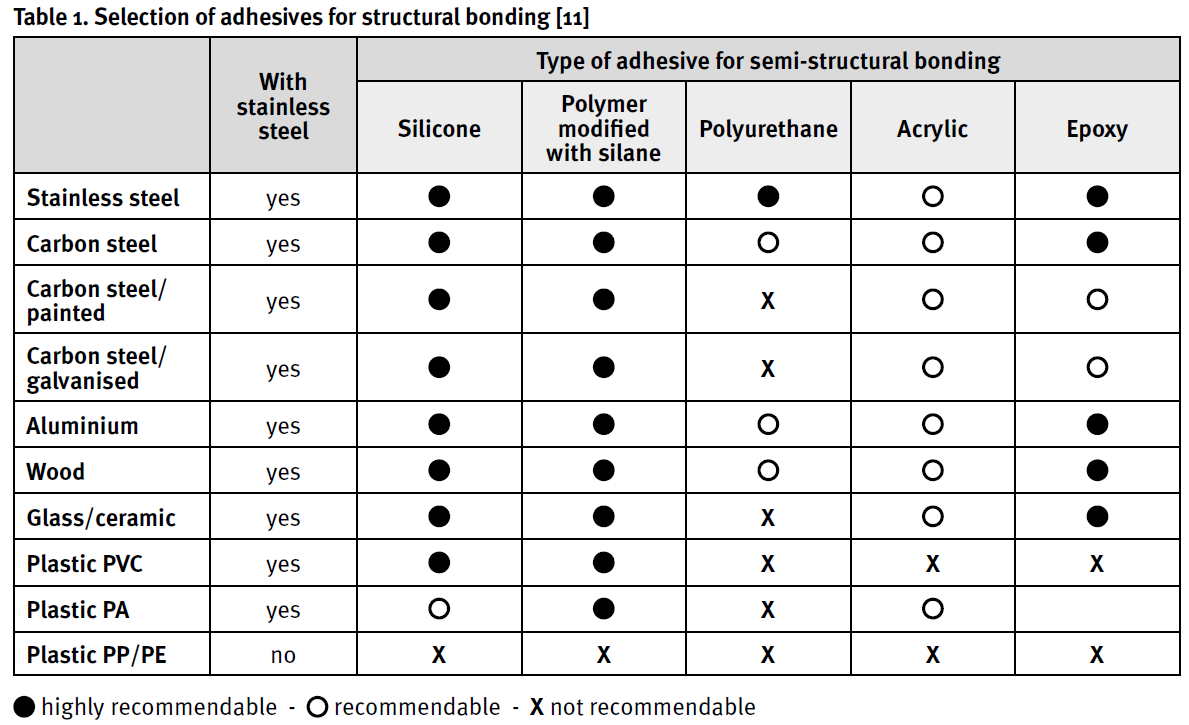 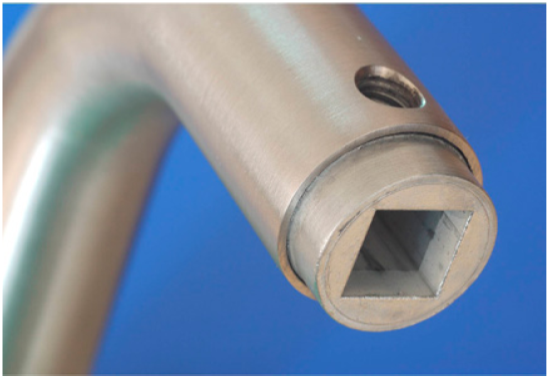 Types d’adhésifs pour collages semi-structuraux
Compatible avec l’acier inoxydable
Polymère modifié avec silane
Silicones
Polyuréthanne
Acrylique
Époxy
Inox
oui
Acier carbone
oui
Acier au carbone peint
oui
Le collage est utilisé pour assembler les poignées de porte
Acier au carbone galvanisé
oui
Aluminium
oui
oui
Bois
oui
Verre/Céramique
Plastique PVC
oui
oui
Plastique PA
non
Plastique PP/PE
 Hautement recommandable       Recommandable        X Déconseillé
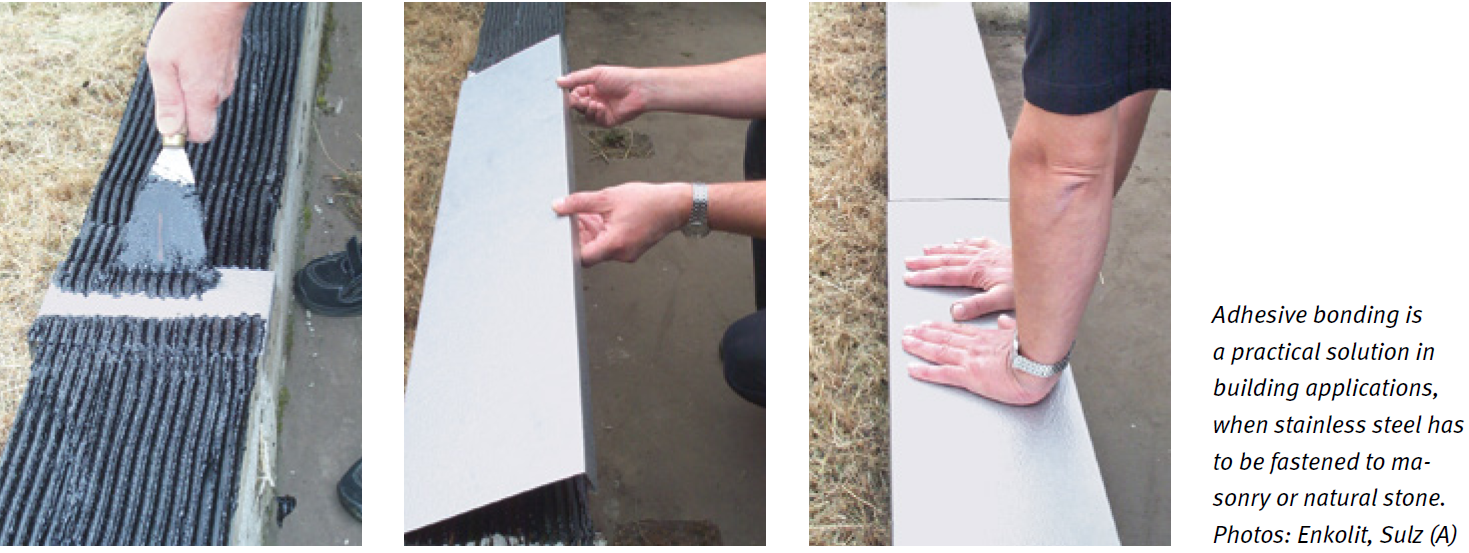 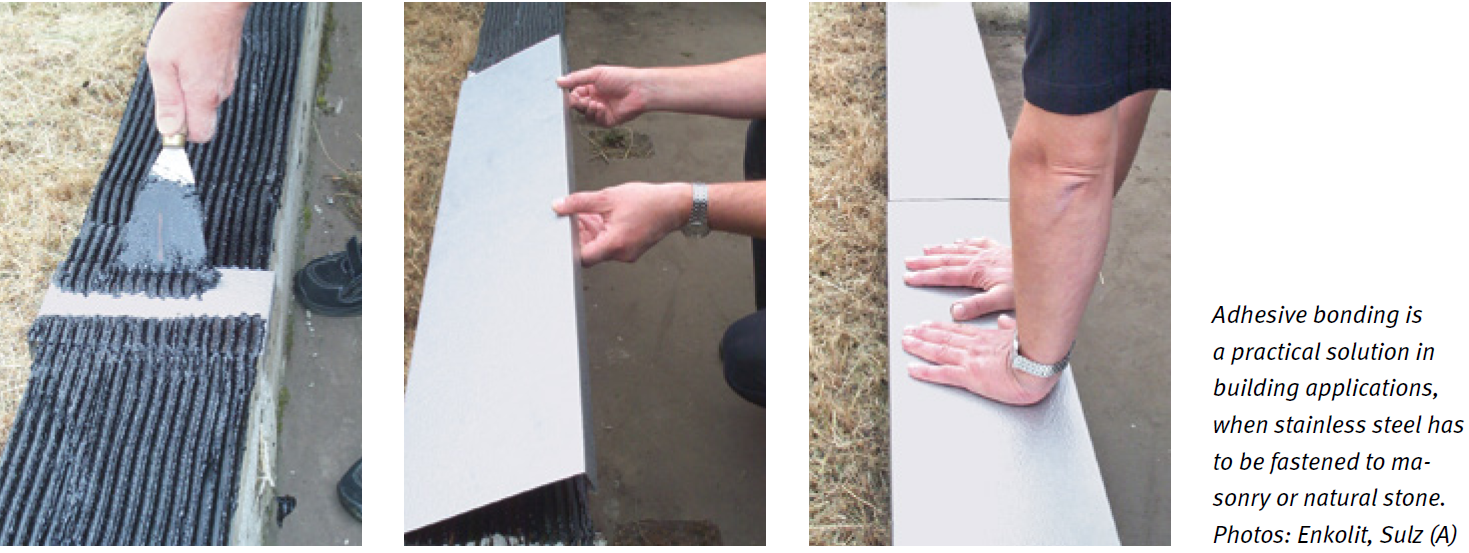 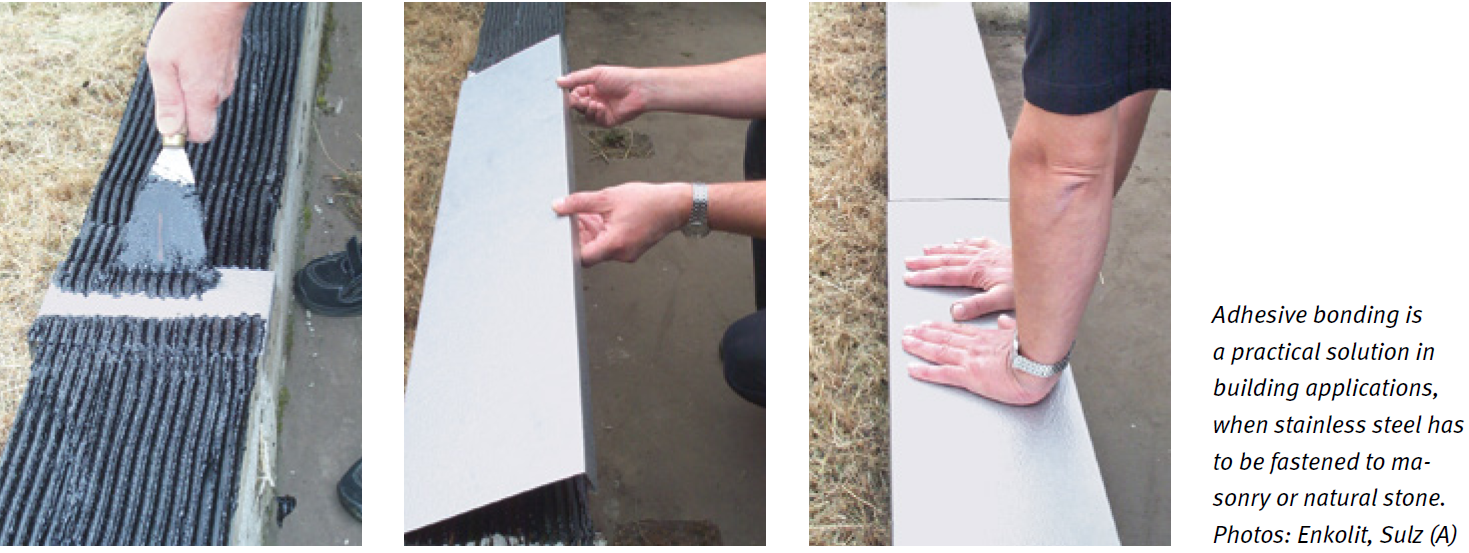 Pour les applications dans le bâtiment, le collage est une solution pratique lorsque l’acier inoxydable doit être fixé à une maçonnerie ou à des pierres naturelles
10
[Speaker Notes: Adhesive Bonding of Stainless Steels. 1st. Ed. 2013. Materials and Applications Series, volume 21. Euro Inox 2013
[11] Selection de collage structural, loctite, www.360bonding.com]
Références « Assemblage »
http://www.worldstainless.org/Files/issf/animations/WeldedFabrication/start_1.html
http://www.wikihow.com/Weld-Stainless-Steel
http://www.nickelinstitute.org/~/Media/Files/TechnicalLiterature/WeldingofStainlesssSteelandotherJoiningMethods_9002_.pdf 
http://www.edelstahl-rostfrei.de/page.asp?pageID=1590  
https://www.sciencedirect.com/book/9781855734289/metallurgy-of-welding 
https://www.worldstainless.org/Files/issf/non-image-files/PDF/Euro_Inox/Adhesive_bonding_EN.pdf
http://shura.shu.ac.uk/3115/ 
https://www.worldstainless.org/Files/issf/non-image-files/PDF/ISSF_Stainless_Steel_for_Designers.pdf 
http://www.delo.de/fileadmin/upload/dokumente/en/broschueren/Structural_Bonding.pdf
https://www.ellsworth.com/globalassets/literature-library/manufacturer/ellsworth-adhesives/ellsworth-adhesives-white-paper-structural-bonding.pdf 
http://www.sciencedirect.com/science/book/9781845694357
11
2 - Fabrication
Des documents très complets sont disponibles (voir la liste des références).

La réf. 1 est un programme de formation dédié à la fabrication des aciers inoxydables

Le Module 2 répertorie un certain nombre d’applications en architecture, en bâtiment et en construction : des réalisations de toutes formes et de finitions variées sont couramment produites de nos jours
12
Vidéos sur les procédés
Nouveau !
13
Références « Fabrication »
http://www.issftraining.org/ 
http://www.imoa.info/download_files/stainless-steel/Austenitics.pdf 
http://www.imoa.info/download_files/stainless-steel/Duplex_Stainless_Steel_3rd_Edition.pdf 
http://www.worldstainless.org/Files/issf/non-image-files/PDF/ISSF_The_Ferritic_Solution_French.pdf
14
Merci !
15